ESIP Winter Meeting
January 2018

DataONE Quality Assurance

Rebecca Koskela & DataONE Team
DataONE: A Federation of Earth Science Repositories
Core Cyberinfrastructure
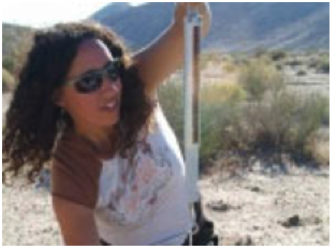 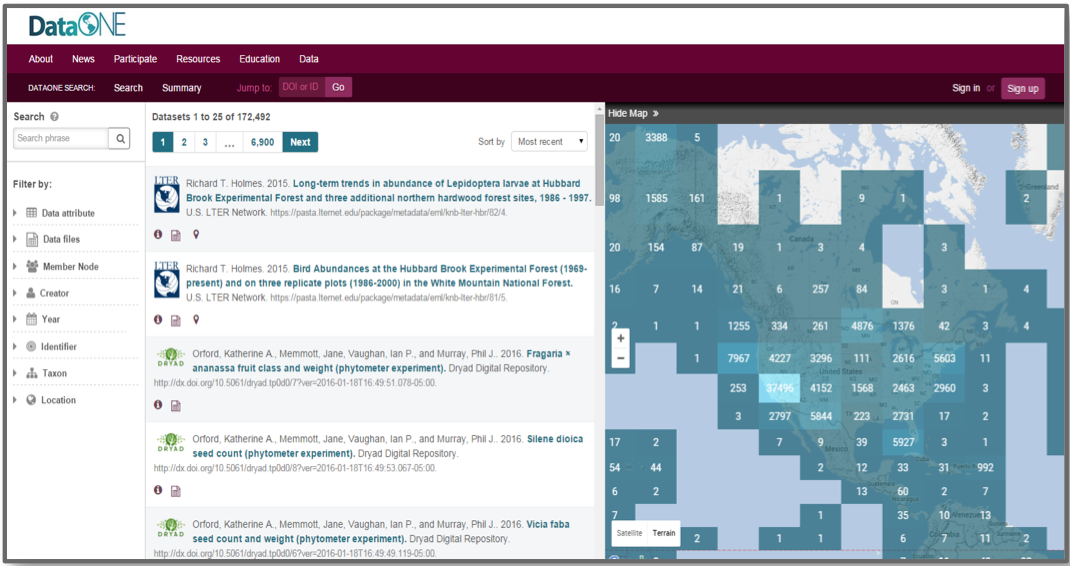 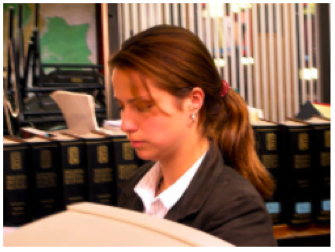 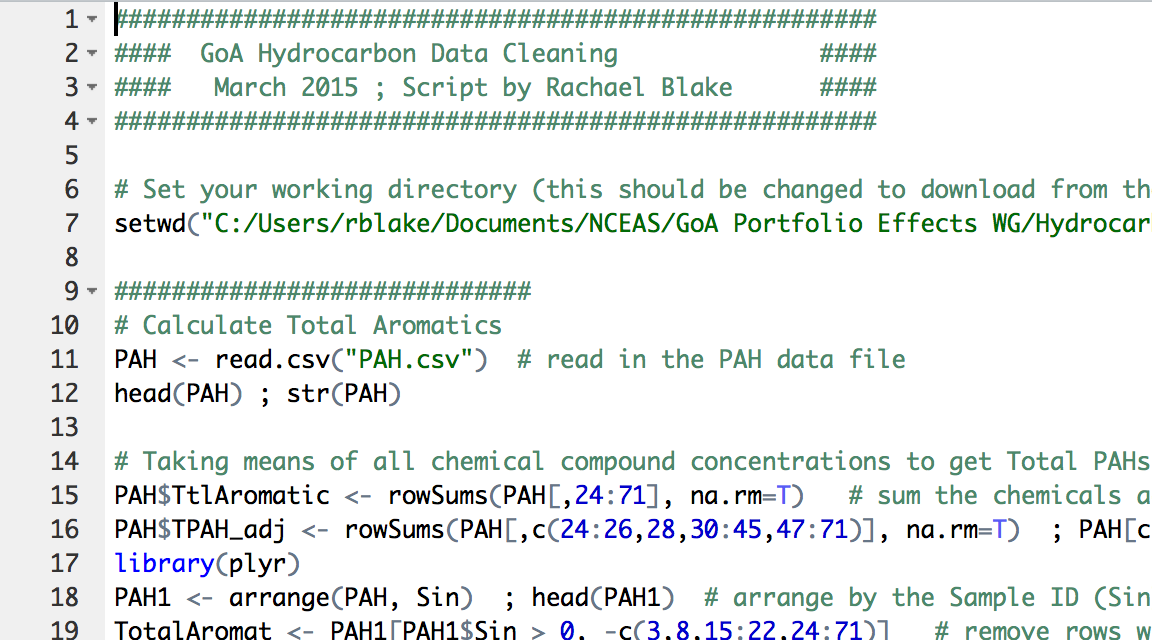 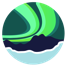 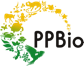 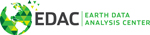 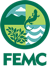 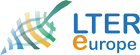 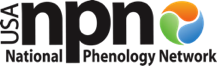 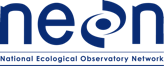 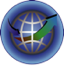 CN
CN
CN
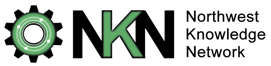 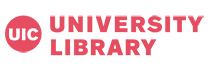 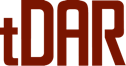 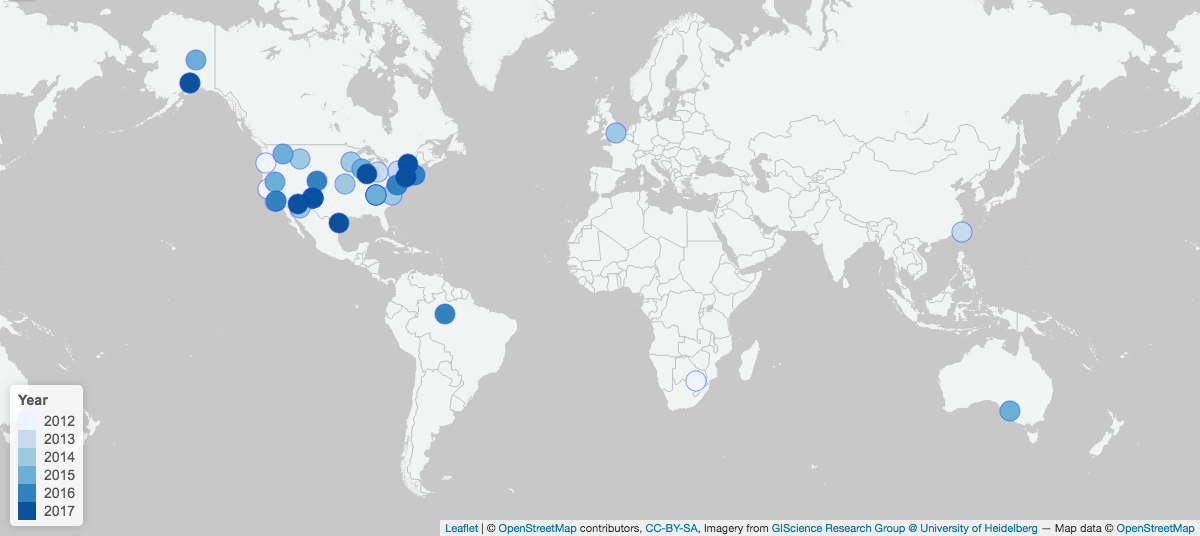 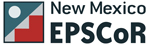 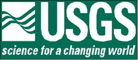 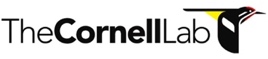 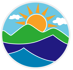 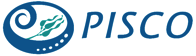 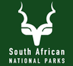 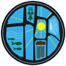 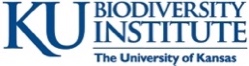 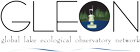 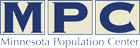 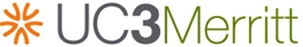 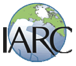 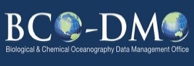 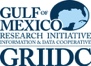 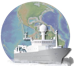 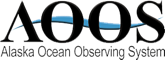 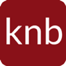 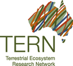 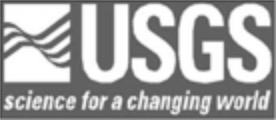 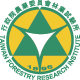 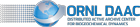 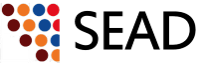 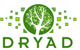 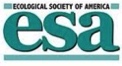 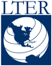 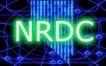 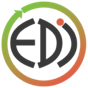 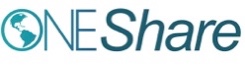 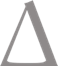 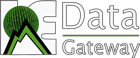 2
Diversity of Content
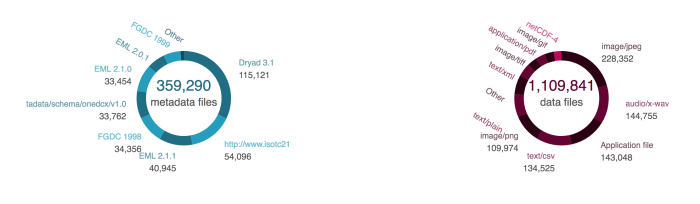 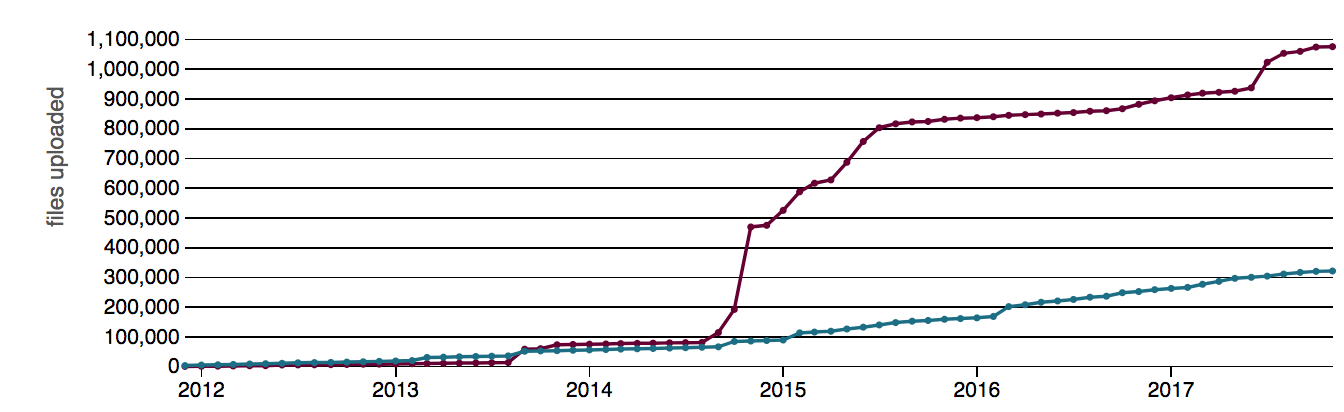 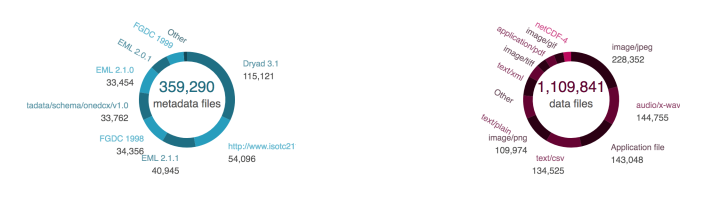 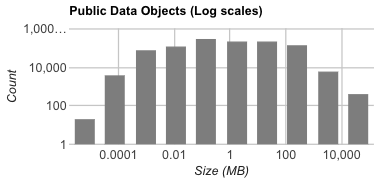 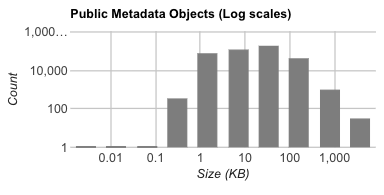 3
Federated Search Across Repositories
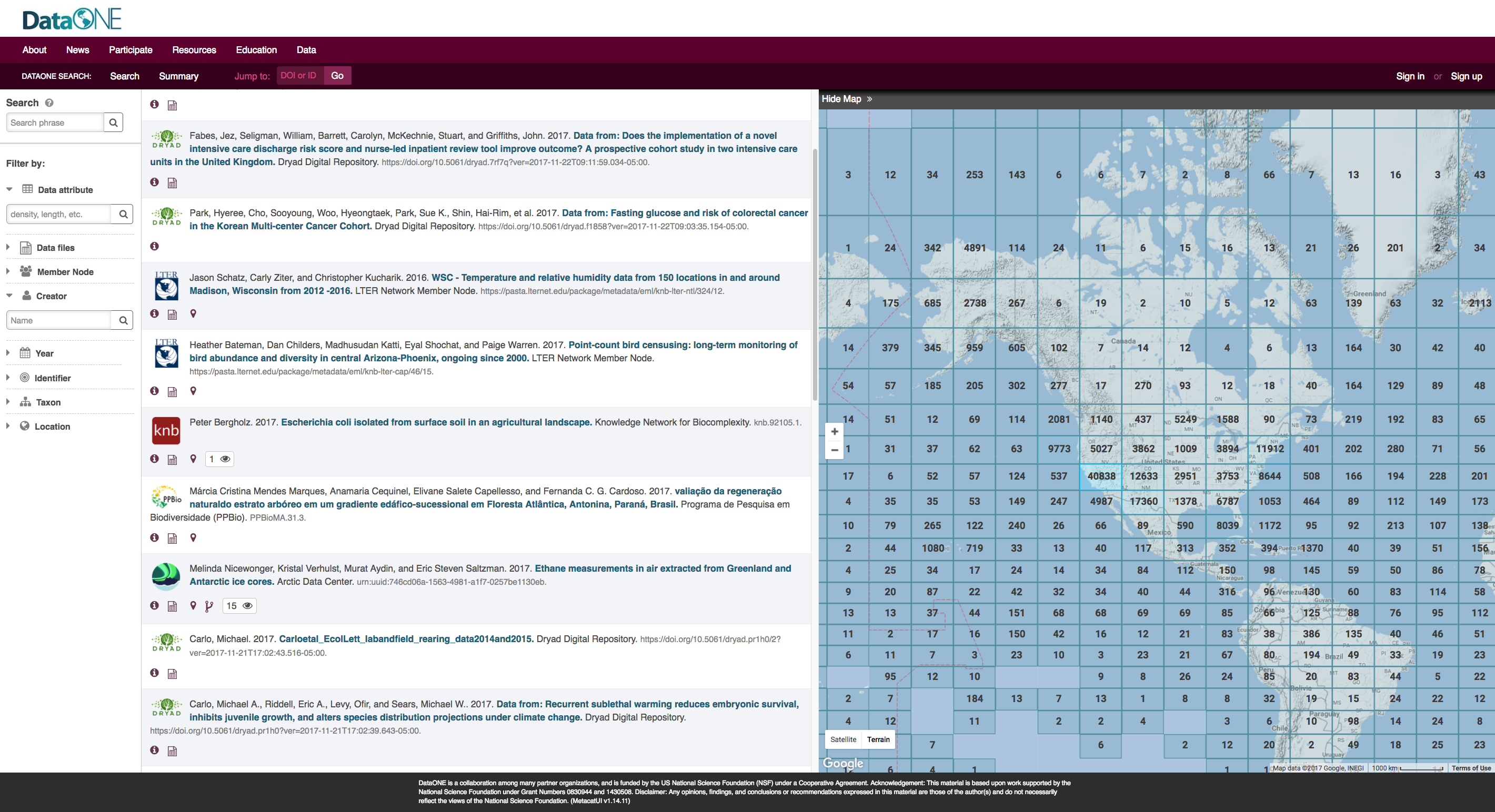 4
Federated Search Across Repositories
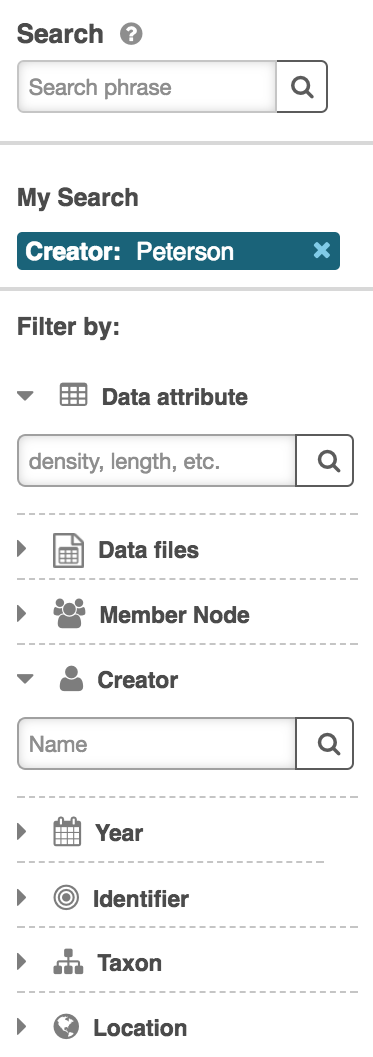 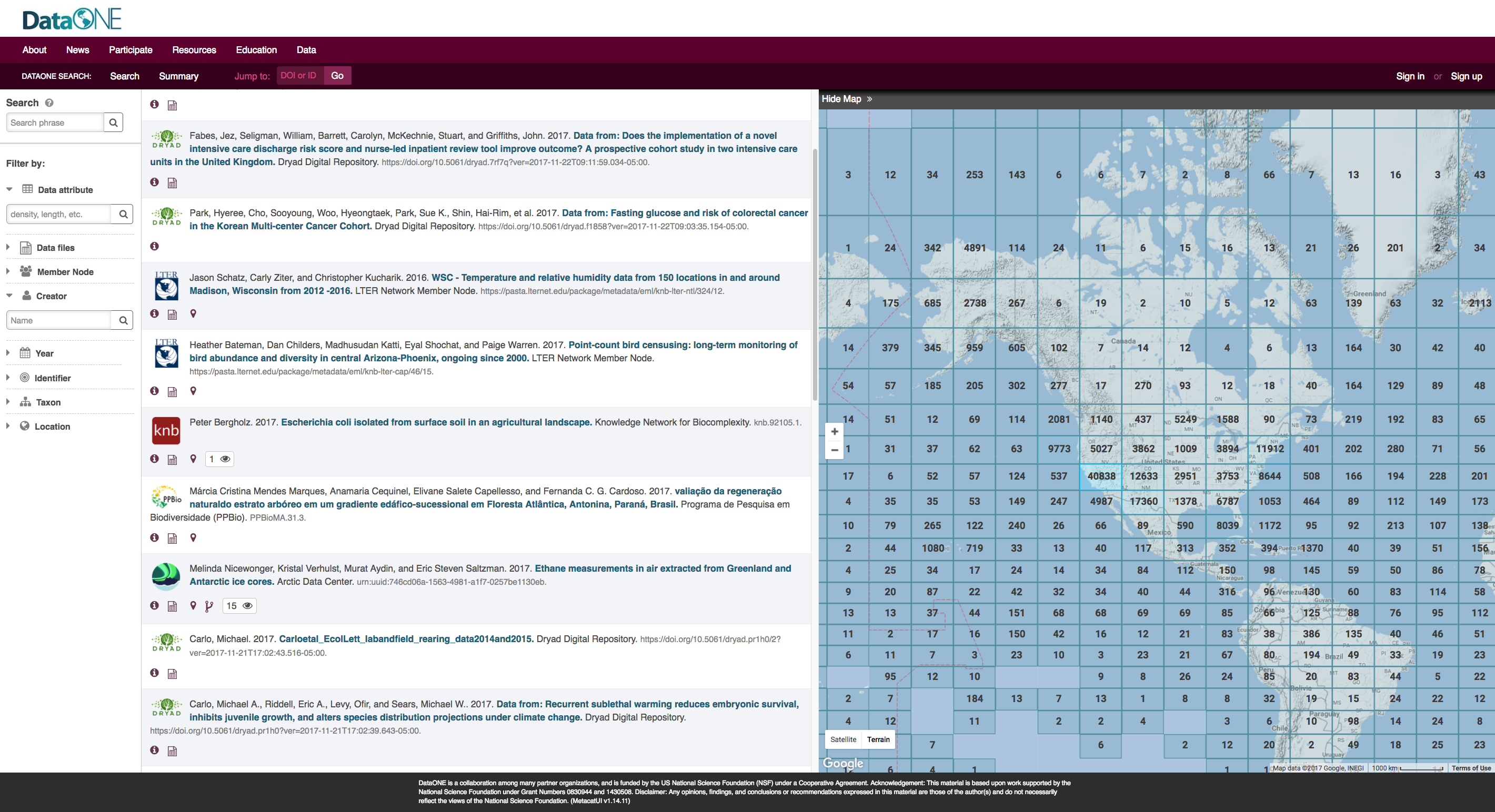 5
Describe
Plan
Collect
Integrate
Analyze
Preserve
Assure
Discover
The Data Lifecycle
Providing Tools that Support the Data Life Cycle
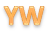 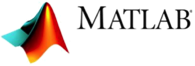 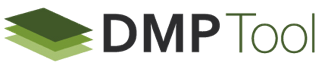 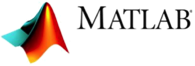 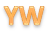 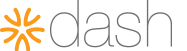 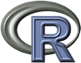 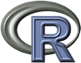 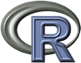 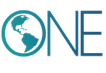 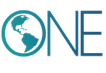 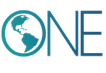 Plan
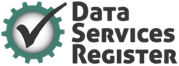 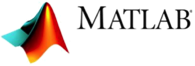 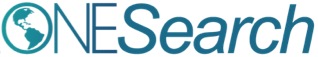 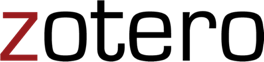 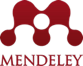 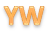 Analyze
Collect
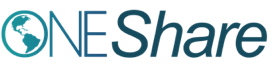 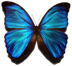 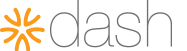 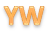 6
6
Integrate
Assure
Discover
Describe
Preserve
Provenance in DataONE
Phase II Goal: To facilitate reproducible science

Track data derivation history
Track data inputs and outputs of analyses
Track analysis and model executions
Preserve and document software workflows
Link all of these to publications
7
[Speaker Notes: Bertram: Wordsmithing proposal: 
Phase II Goal: To facilitate reproducible science …
... track data derivation history
... track ...
etc]
Trust in Science
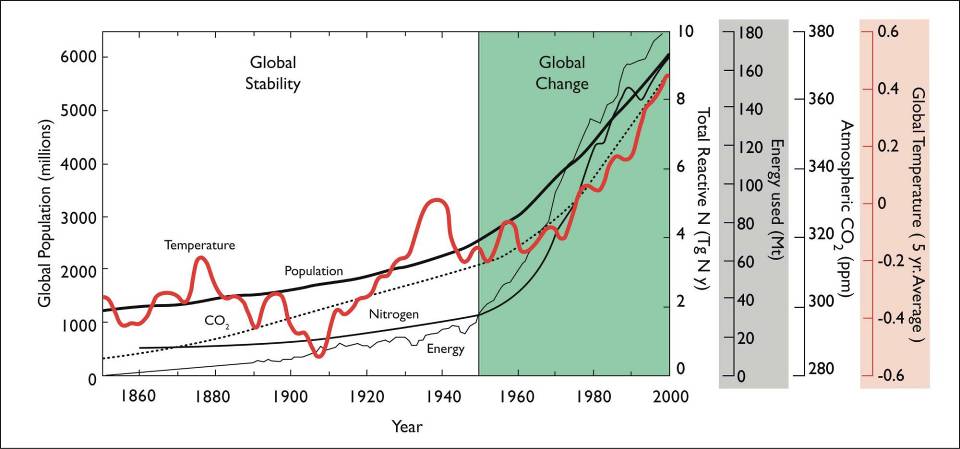 What data?
What methods?
What parameter settings?


Can we trust these data and methods?
Smith et al. (2009) Ecology doi:10.1890/08-1815.1
8
IMAGE
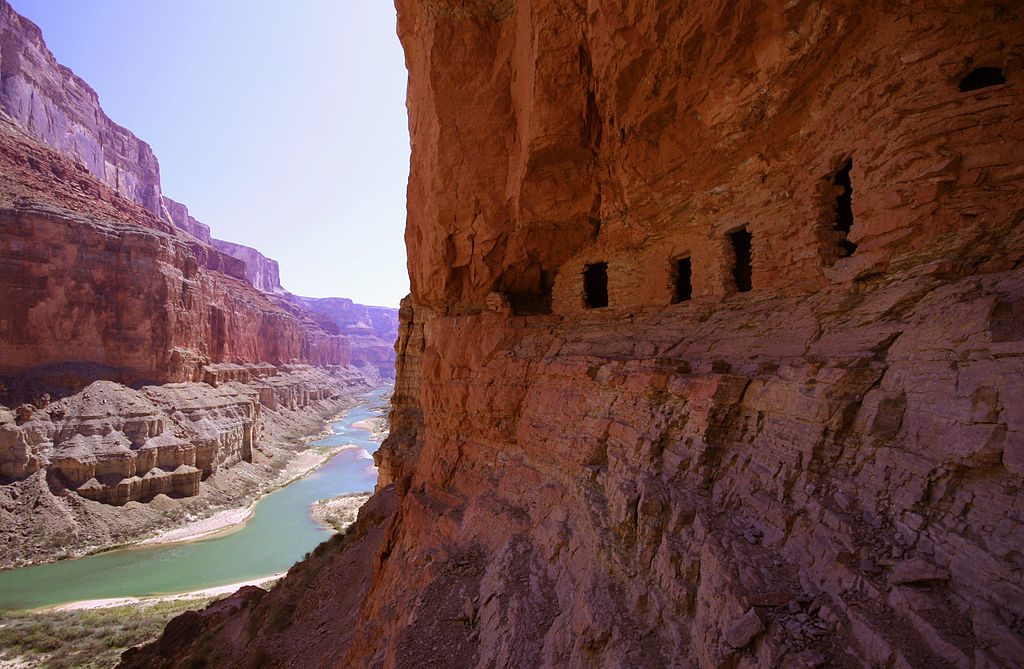 ProvONE
Extended PROV model for workflow provenance.
Prov Index
DataONE support for indexing, searching, and displaying provenance.
R and Matlab
Paragraph Title Goes Here
Libraries in R, MATLAB, Java for generating and manipulating provenance records.
Subtitle Goes Here
Web Provenance
Lorem ipsum dolor sit amet, consectetuer adipiscing elit, sed diam nonummy nibh euismod tincidunt ut laoreet dolore magna aliquam erat volutpat. Ut wisi enim ad minim veniam, quis nostrud.
Web-based user interface for displaying and editing provenance.
9
Modeling Provenance
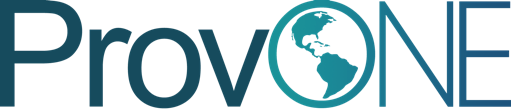 W3C PROV
See w3.org/TR/prov-o/
wasAttributedTo
Entity
Agent
used
wasGeneratedBy
Activity
wasAssociatedWith
10
Modeling Provenance
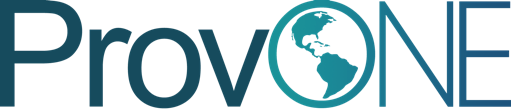 W3C PROV

See w3.org/TR/prov-o/
wasAttributedTo
Book
Author
wasGeneratedBy
Writing
wasAssociatedWith
11
Provenance for Science Workflows
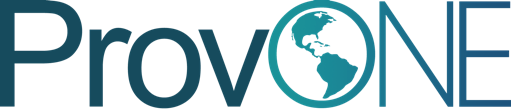 ProvONE – an extension of W3C PROV
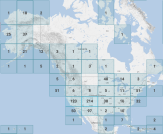 See purl.dataone.org/provone-v1-dev
wasAttributedTo
map image
Scientist
wasGeneratedBy
R script
wasAssociatedWith
12
Provenance for Science Workflows
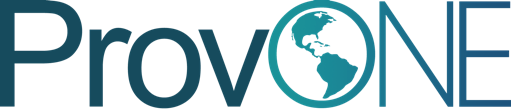 ProvONE – an extension of W3C PROV
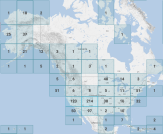 See purl.dataone.org/provone-v1-dev
wasAttributedTo
wasDerivedFrom
map image
Scientist
wasGeneratedBy
R script
CSV data
wasAssociatedWith
used
13
OAI-ORE with ProvONE trace
Data Package with Provenance
Data Package 1
(doi:10.5063/F1Z899CZ)
cito:documents
metadata
science data
science data
data granule 1
prov:
derived from
prov:used
software
figures
prov:generated
14
Provenance Editing
Matlab DataONE Toolbox
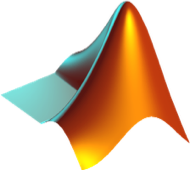 MetacatUI
Web Provenance Editor
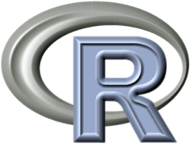 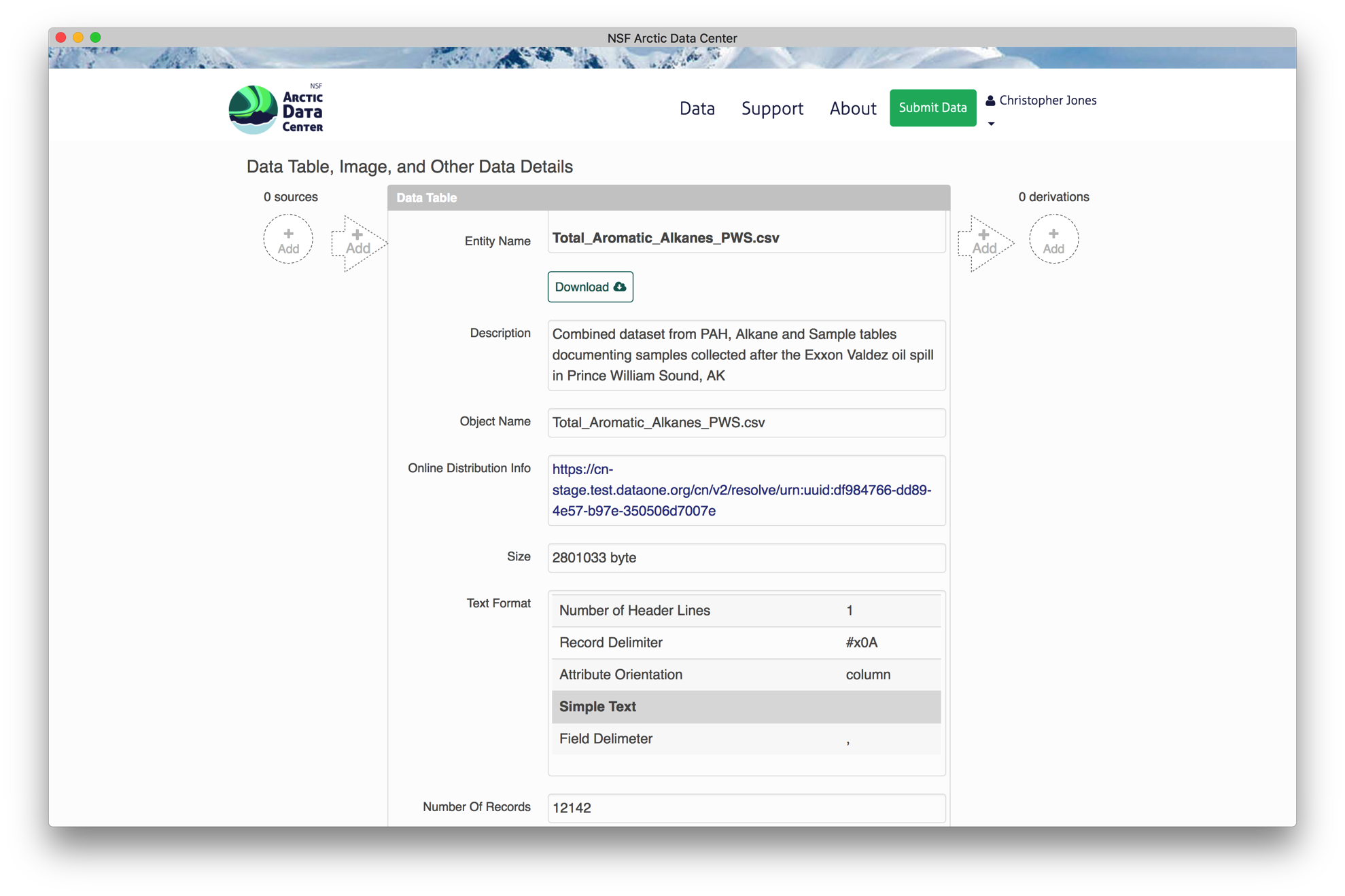 Recordr R Library
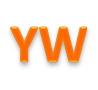 YesWorkflow Tool
15
Web Provenance Editor
Deployed by Arctic Data Center
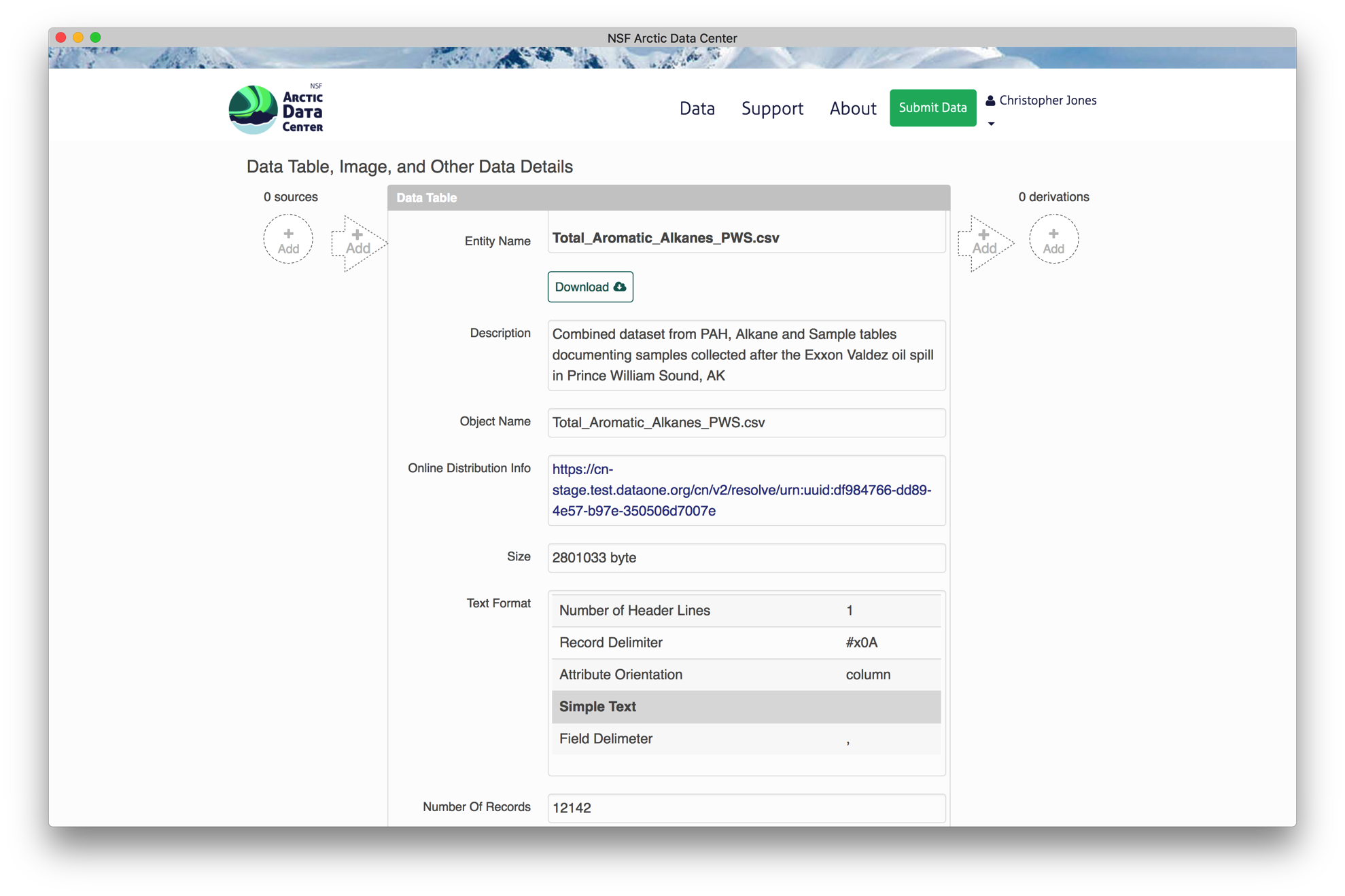 16
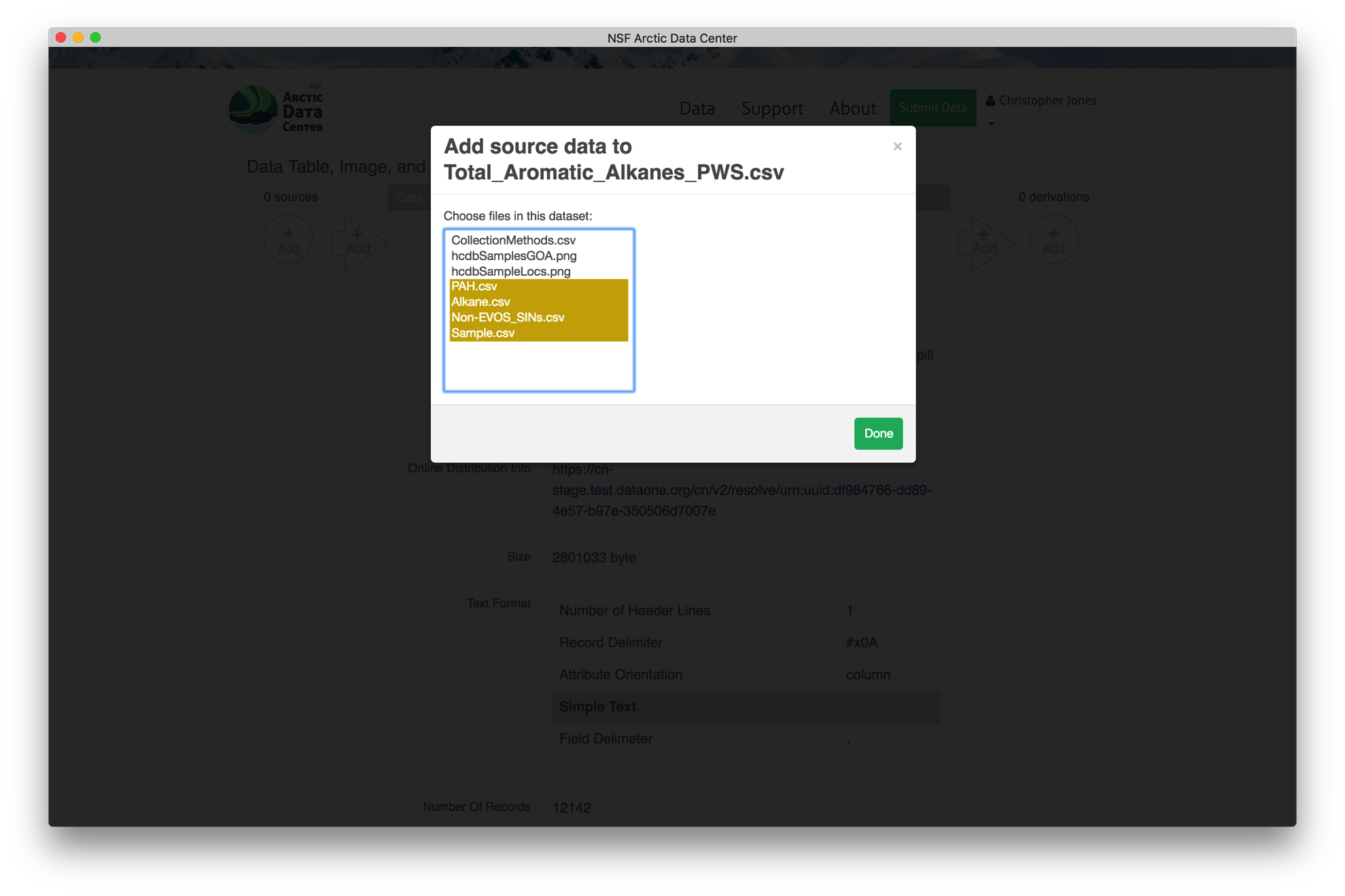 17
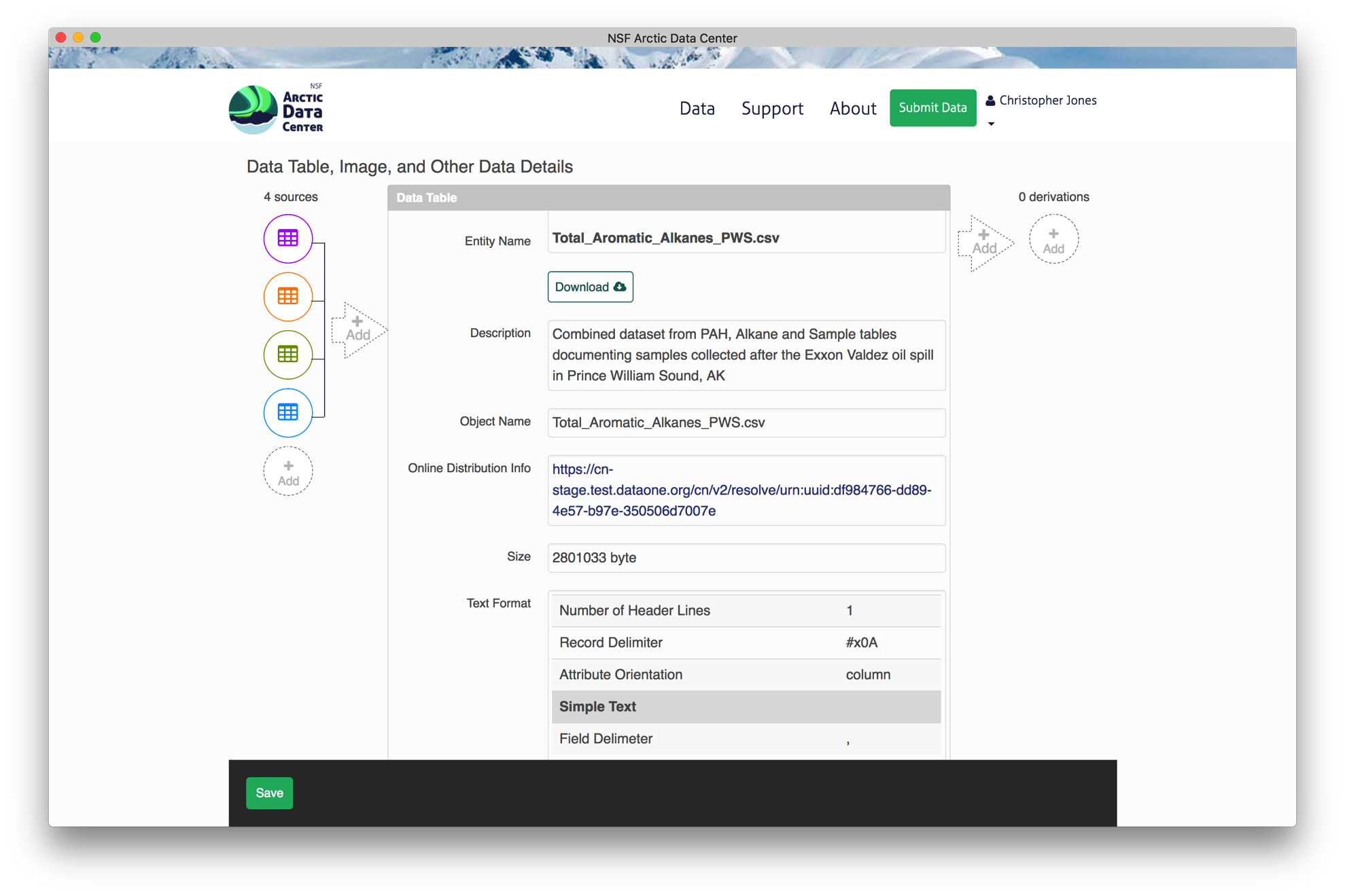 18
R ‘recordr’ library
Record or Assert provenance information
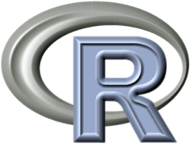 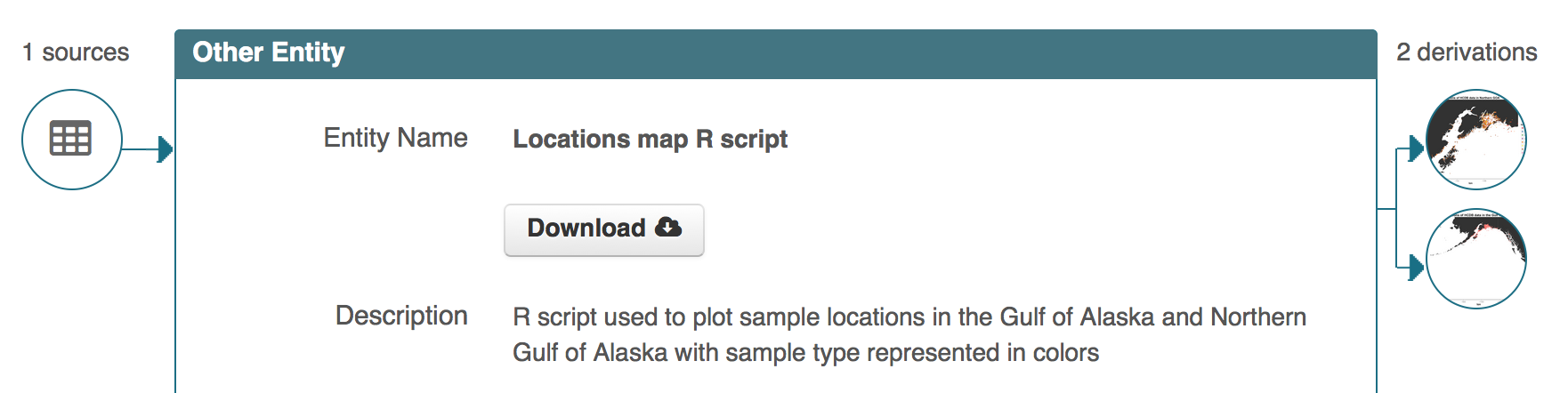 19
YesWorkflow
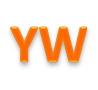 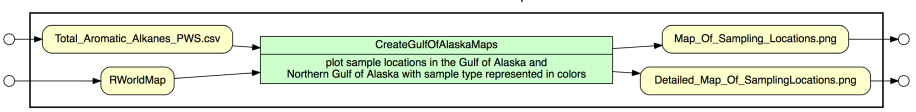 20
Transitive Credit
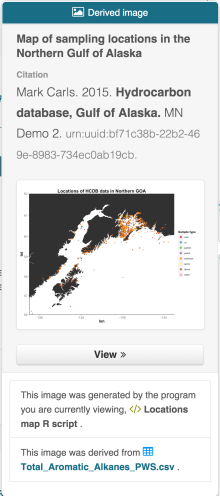 When a user cites a pub, we know:
Which data produced it
What software produced it
What was derived from it
Who to credit down the attribution stack


See: Katz & Smith. 2014. Implementing Transitive Credit with JSON-LD. arXiv:1407.51
21
Provenance
Production Releases of Provenance Tracking and Management Services and Tools
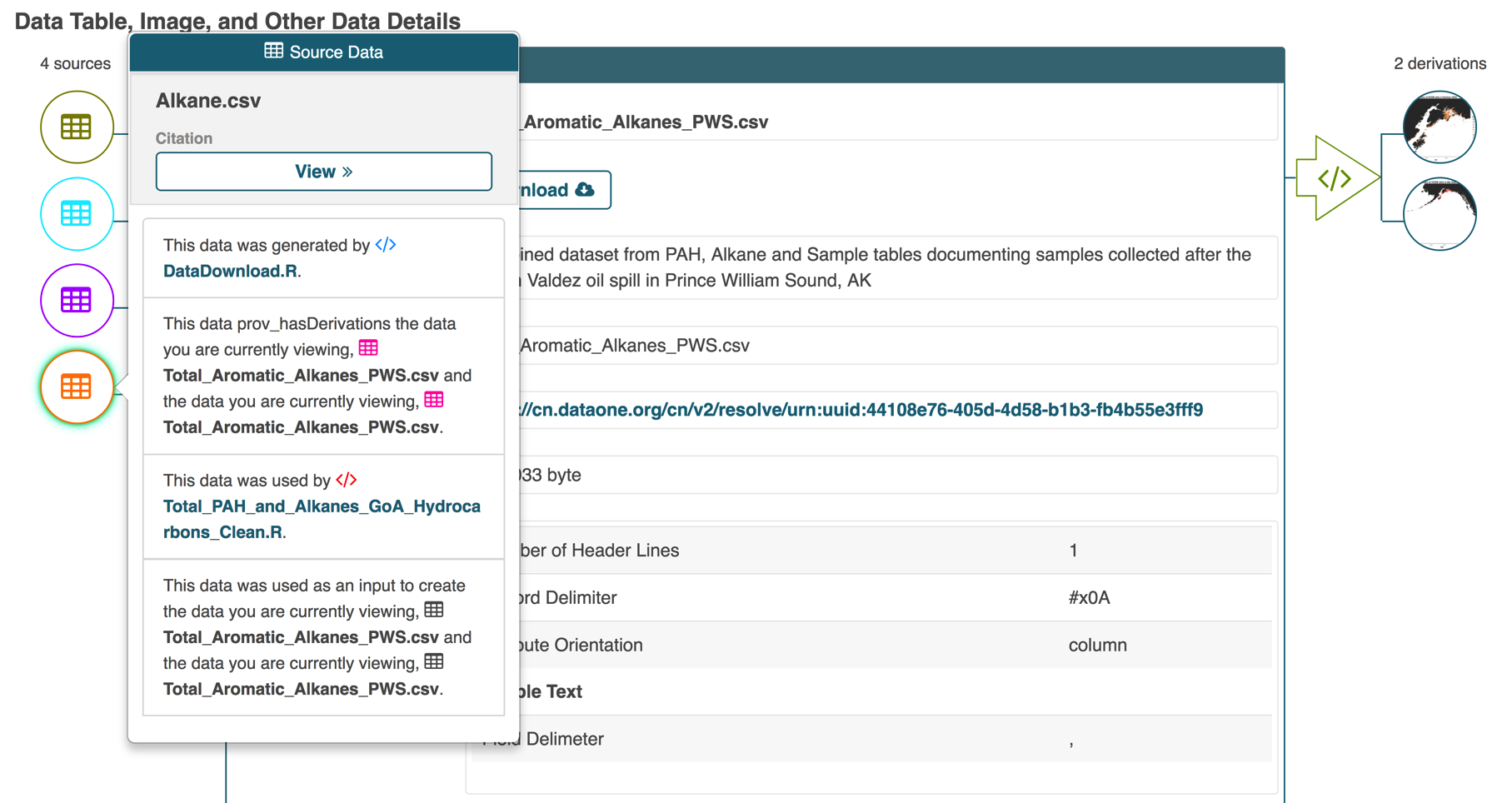 22
[Speaker Notes: Need hi]
MetaDIG Project
Engaging Scientists in the Improvement of Metadata and Data
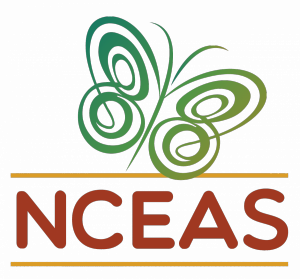 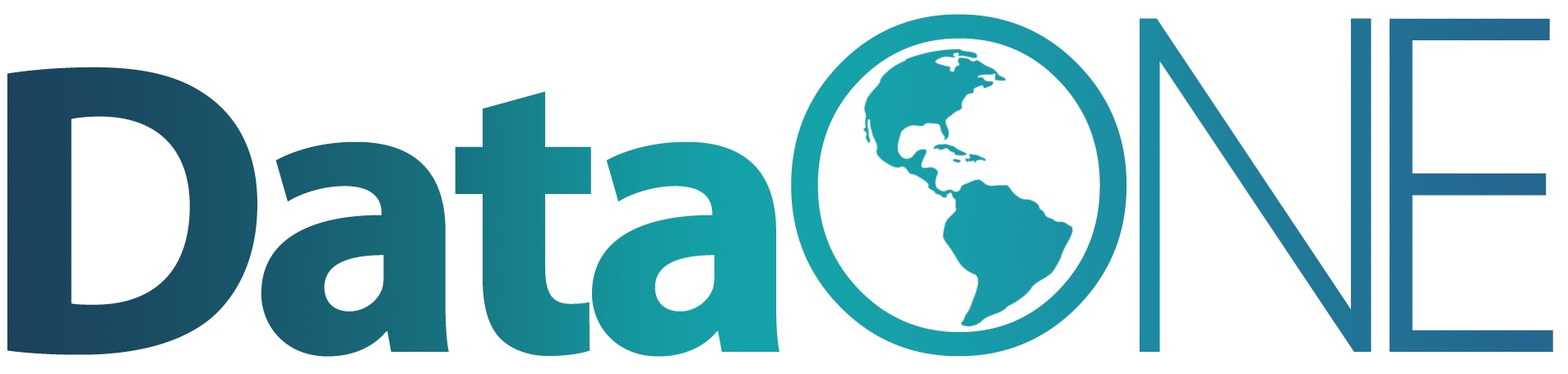 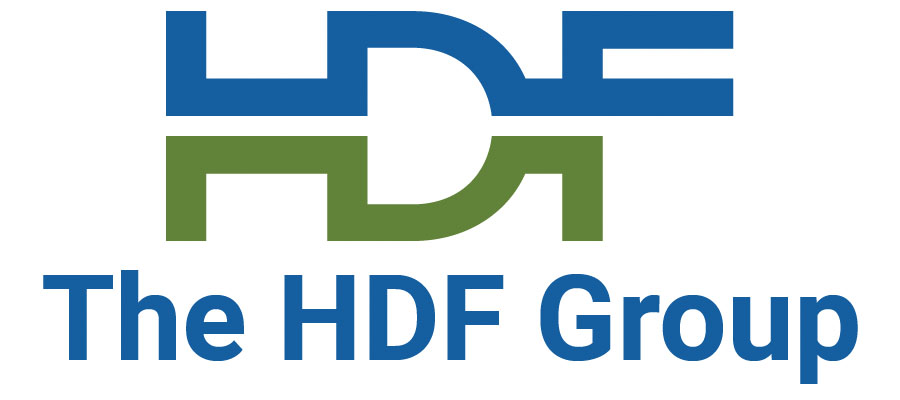 23
Goals
To help scientific communities:
Improve data discovery and access
Increase data use and re-use
Enhance understanding, especially across domains
 by improving metadata completeness and consistency through:
Metadata evaluation and rubric design
Metadata completeness tools and services
Communication, ongoing guidance and outreach
24
Automate
Metadata Completeness
against recommendations

Metadata and Data Congruency

Generalize the LTER EML Congruency Checker
25
Extensible Quality Checks
26
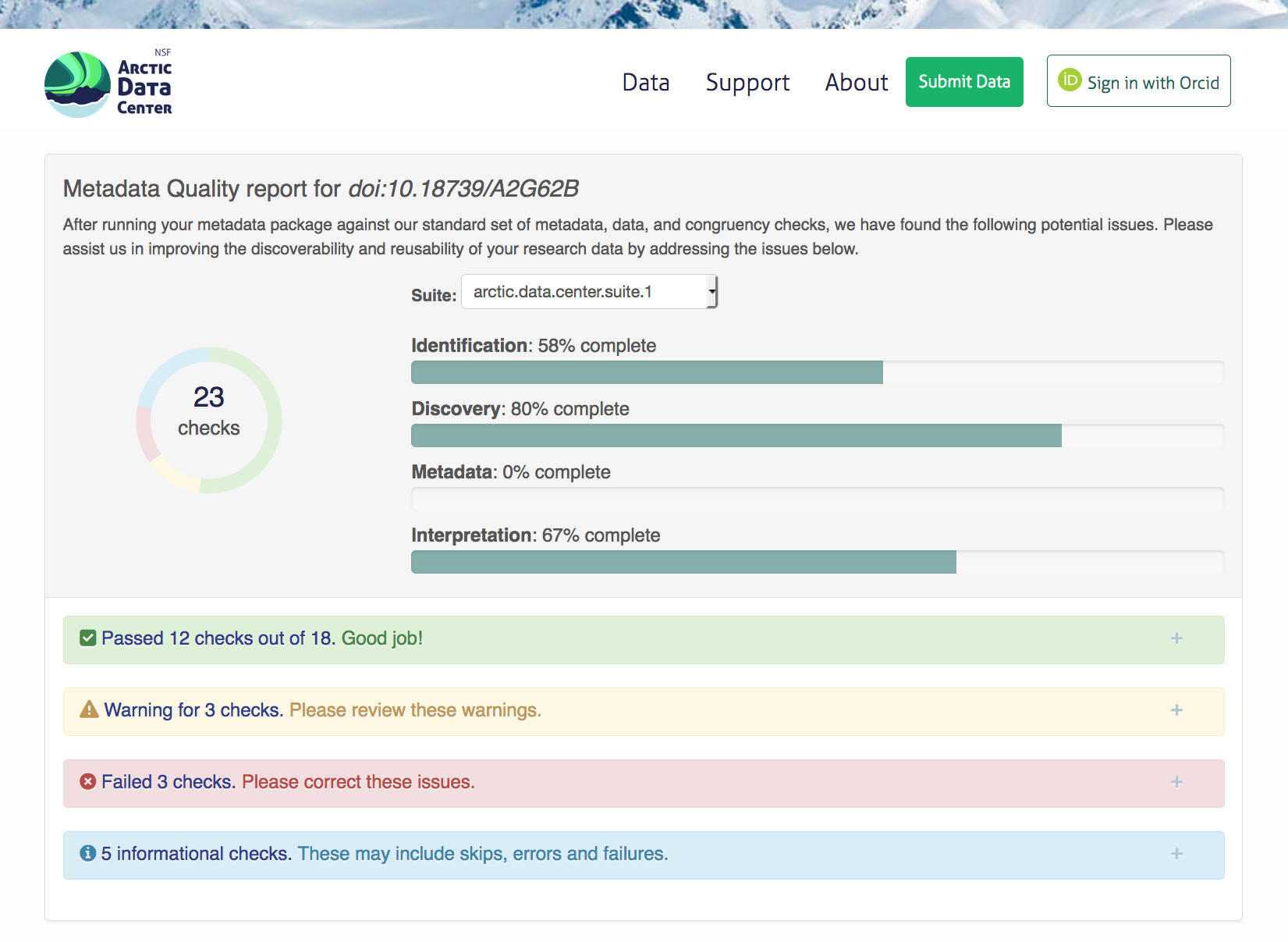 27
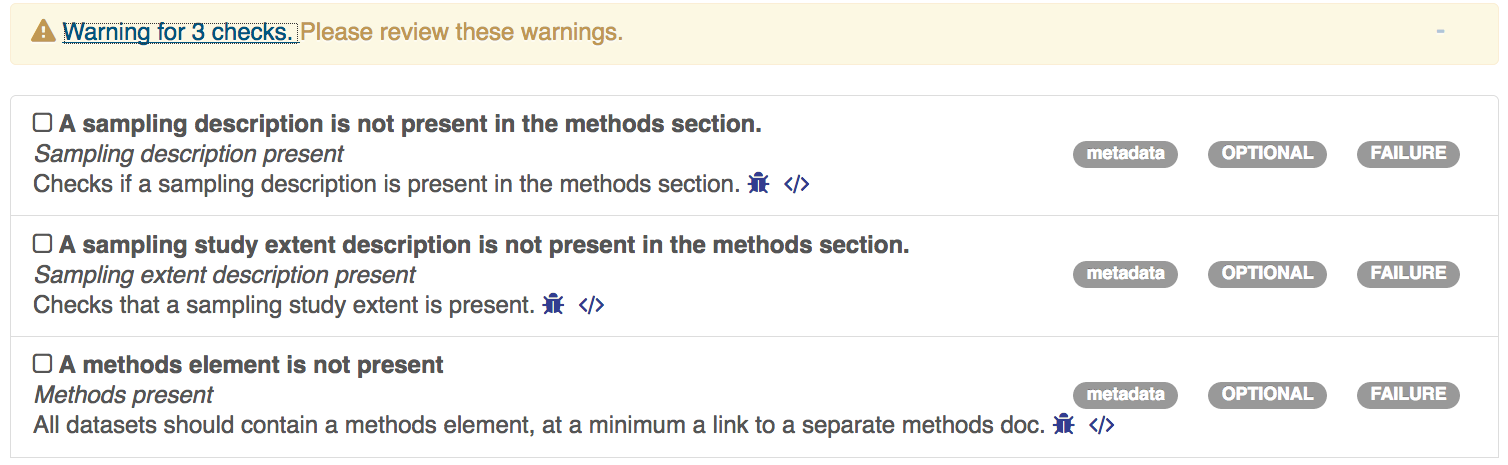 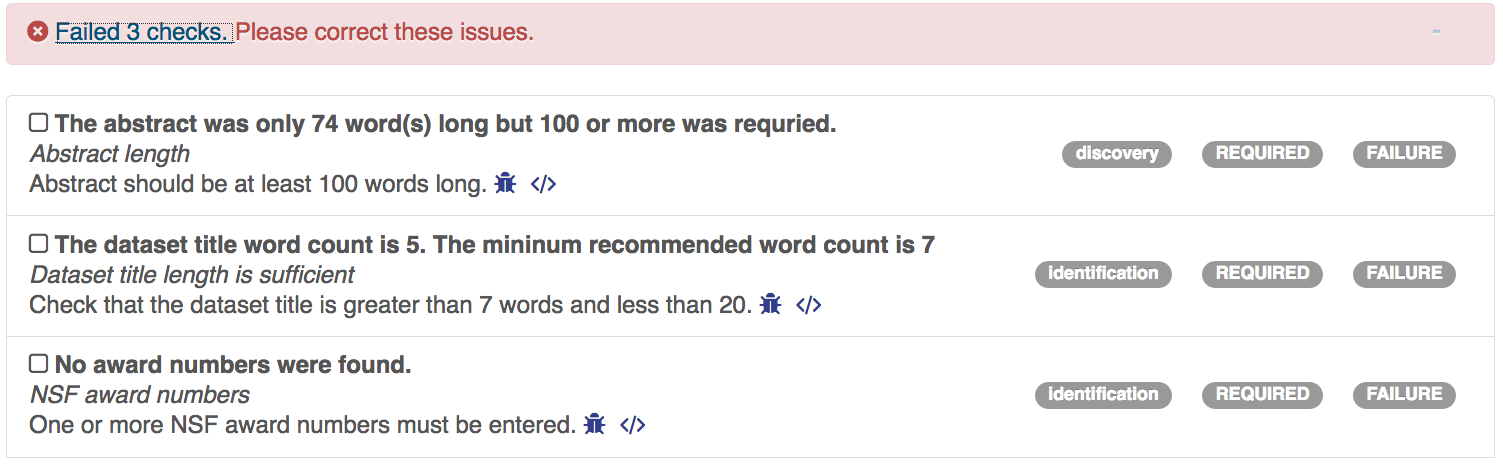 28
Metadata Quality Engine
Checks written in R, Python, Java, …
DataONE nodes store:
Check metadata
Check results
REST API for client access
29
Future
Develop Data Usage Metrics
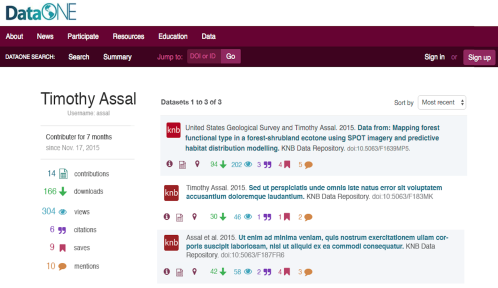 30
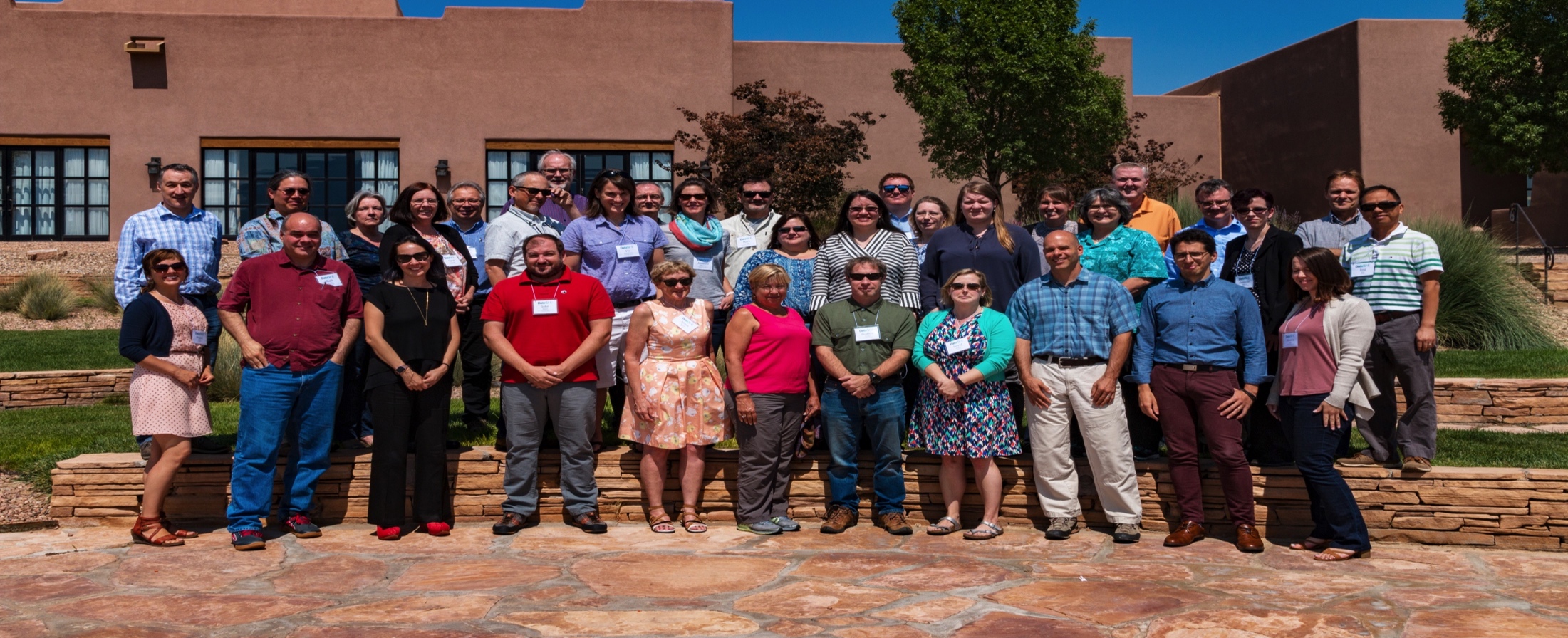